高次元臨界ブラックホールの分類問題
石橋 明浩

ＫＥＫ

高次元Black Hole研究最前線 
基研　2009年12月25日
ブラックホールの基本性質
4次元：

     -- 　厳密解　e.g. 　Kerr ブラックホール（定常軸対称真空解）
　  --    安定　（終状態）
　  --    球面的ホライズン　　
     --　一意性（No-hair,  other than 3）：　
　　　　保存量          で ブラックホール解を唯一に特定可能




 高次元：

   球面的とは限らない
　   4次元と同様な類の一意性は成り立たない
　（保存量だけでは情報が足りない）
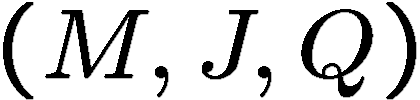 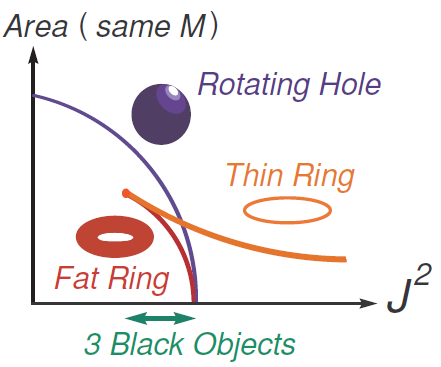 高次元ブラックホール分類問題
ブラックホール解を唯一に決定するのに必要十分な（できるだけ物理的意味の明快な）パラメーター達を同定する。

そのパラメーターを用いて全ての解を具体的に構成する。
臨界ブラックホール
２つ以上のパラメーターを持つ解の
　　ホーキング温度ゼロの極限

        e.g. Kerr BH


宇宙のほぼ臨界ブラックホール？
      GRS 1915+105  

理論の試験場、超弦・超重力理論での興味
　　 
          e.g. Entropy counting　
                 
ブラックホール解の全体集合の“境界”に存在
　　　　　分類問題に解空間の“端”から取り組もう
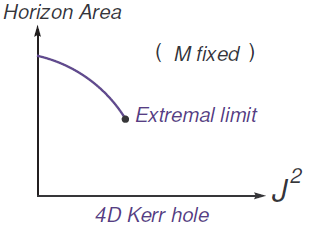 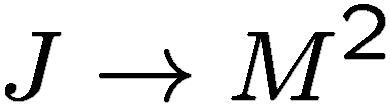 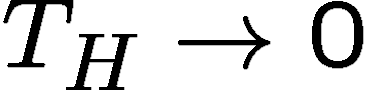 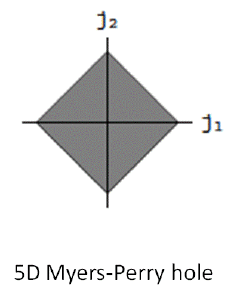 臨界ブラックホールのホライズン近傍
ホライズン近傍の時空領域をズームアップして眺める
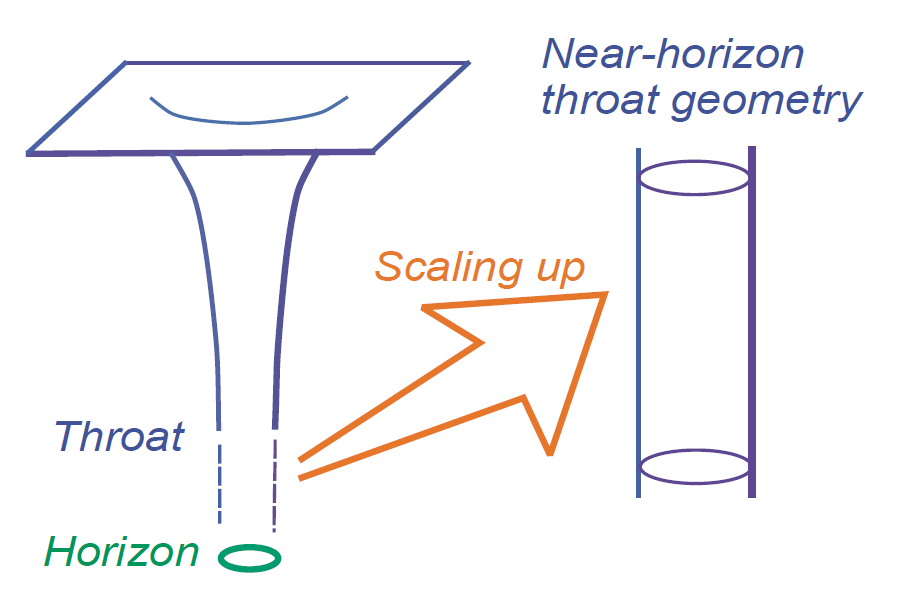 スケール極限
より単純化された時空構造をもつ
臨界ブラックホール解の分類
先ずその“スケール極限解”の分類から考えよう
    
    *  臨界ＢＨ解とそのスケール極限解は同じ理論に従う  
    *  元の臨界ＢＨ解よりも高い対称性をもつ（より単純）
    *  実際にエントロピー計算などで利用するのは
　　　このスケール極限解
Kerr-CFT correspondence
Observation: There exist boundary conditions such that the asymptotic symmetry group of NHEK is generated by a single copy of centrally extended Virasoro algebra (plus time ranslations)
Conjecture: Quantum gravity in NHEK w/ these boundary conditions is equivalent to a chiral CFT in (1+1) dimensions
Evidence: Bekenstein-Hawking entropy can be reproduced by CFT calculation
Uniqueness of 4D extremal rotating black hole
Theorem: The only stationary, rotating, asymptotically flat vacuum solution with a single smooth degenerate horizon is the extremal Kerr black hole solution

-- generalized to charged Kerr hole case 

                               Amsel-Horowitz-Marolf-Roberts 09
高次元臨界ブラックホールのスケール極限解の分類
Gaussian-null coordinates
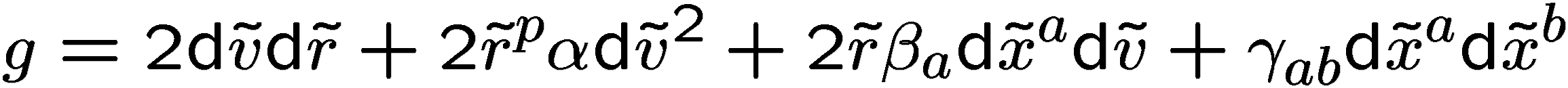 :  計量成分（滑らかでホライズン上で　　　　　）
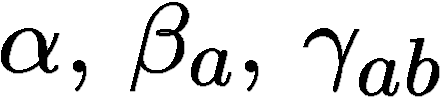 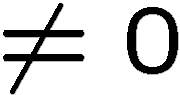 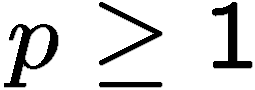 : ホライズンを横切る光的測地線の
　アフィン・パラメーター
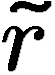 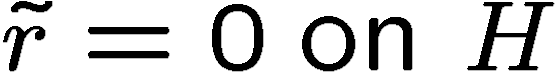 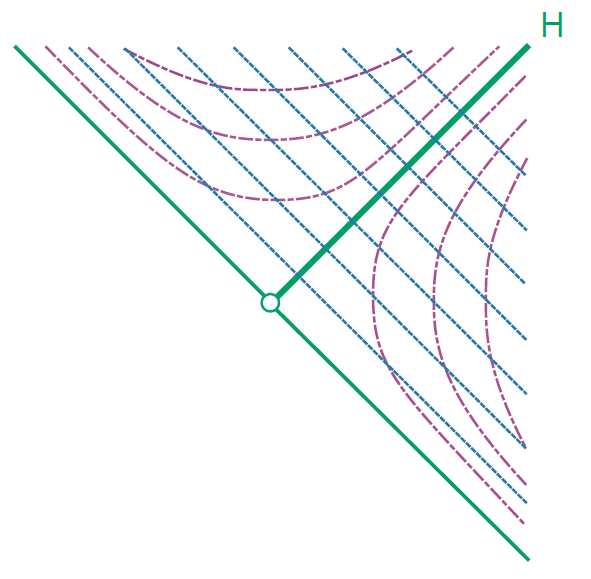 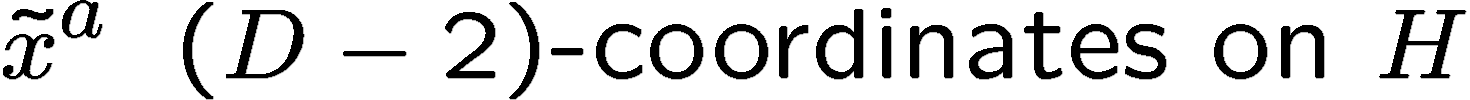 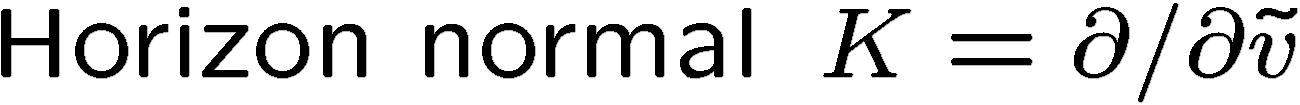 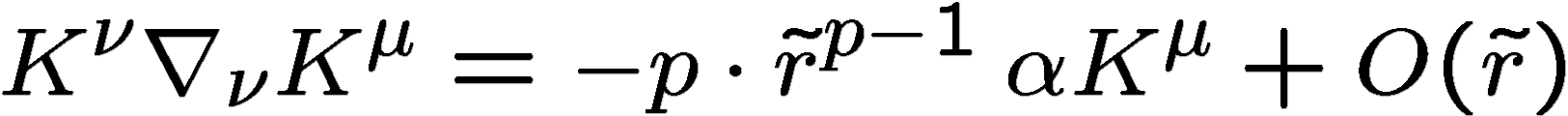 が　Killing vector　の場合には
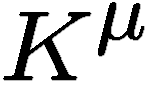 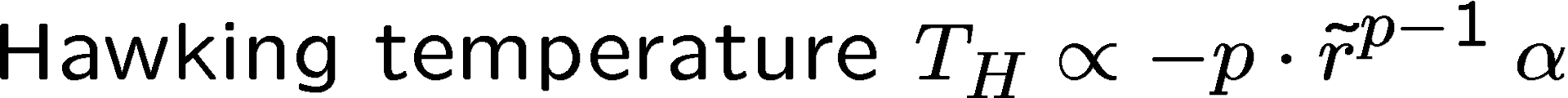 臨界ブラックホールのホライズンの場合
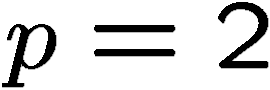 縮退したホライズン近傍のスケール極限
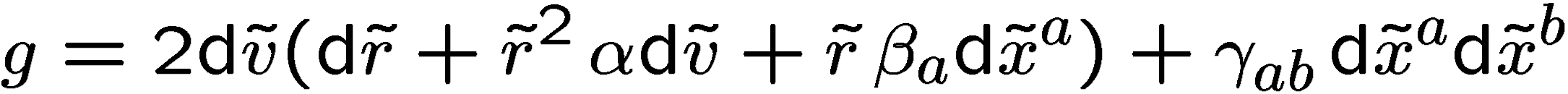 座標変換  


スケーリング極限　　　　　　　



                        ホライズン上での角度座標　　　のみ
　　　　　　　　　　　の関数となる
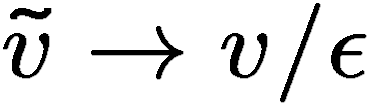 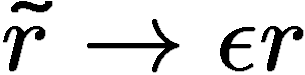 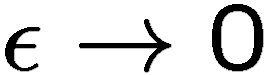 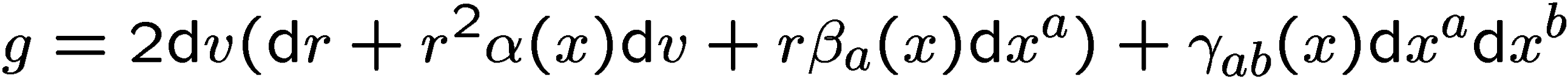 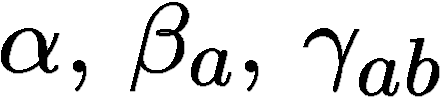 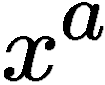 例：　extreme charged  black holes
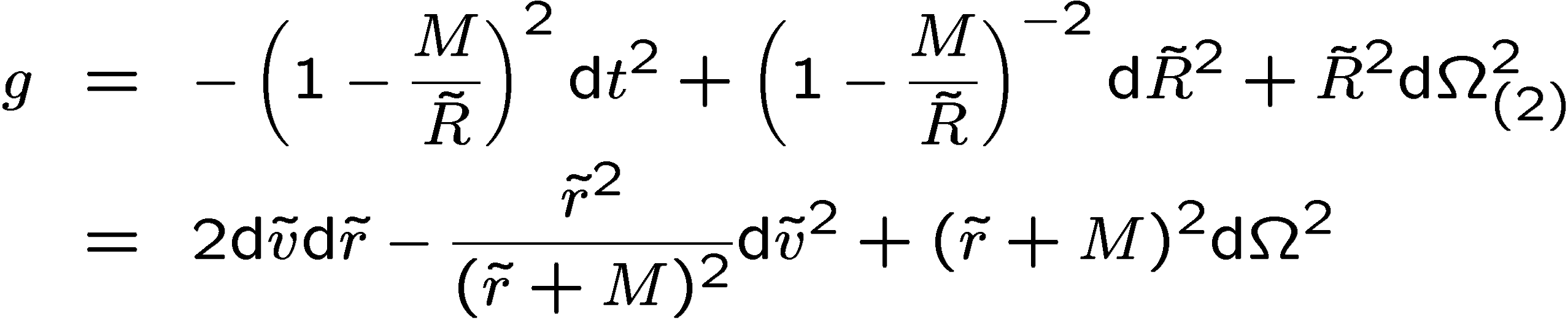 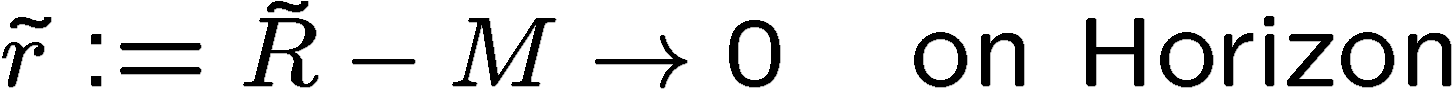 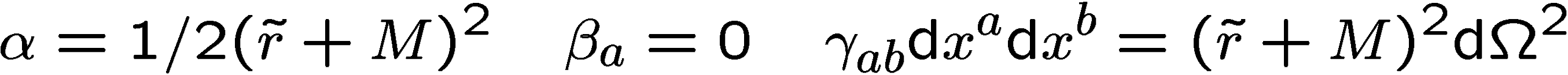 スケール極限
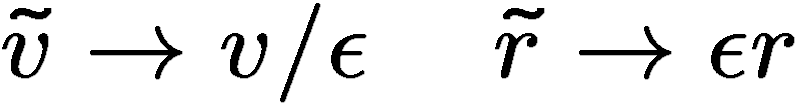 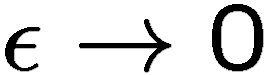 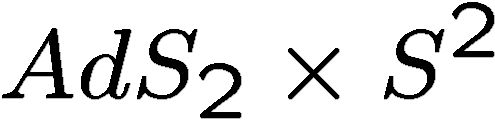 Approximate each other arbitrary closely
Carter  1972
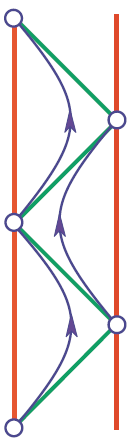 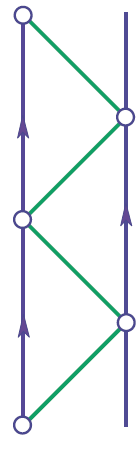 Scaling limit
A horizon neighborhood      of Extreme black hole
Near-Horizon Geometry
AdS
その他の例
Near-Horizon-Extreme-Kerr (NHEK) geometry
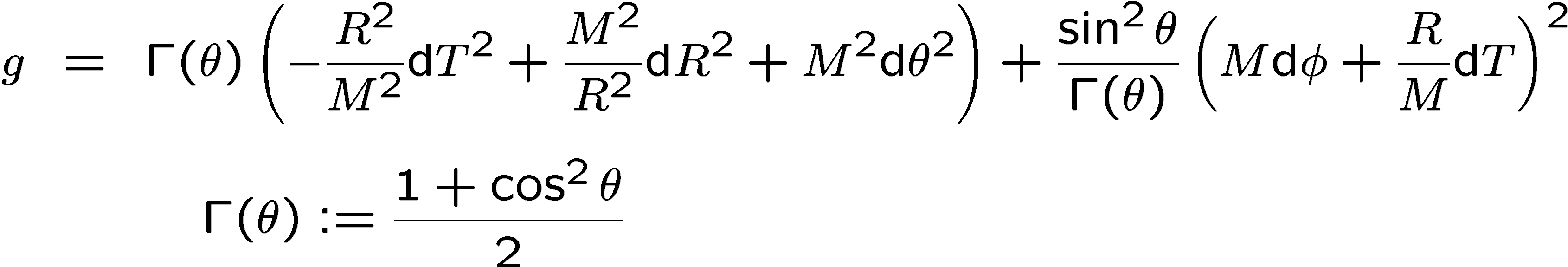 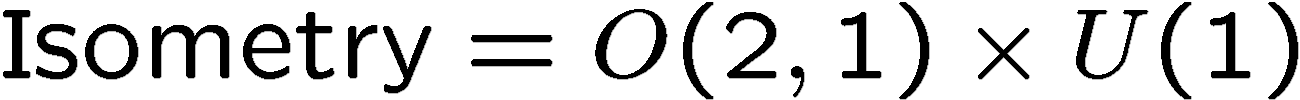 Kunduri-Lucietti-Reall 06
Symmetry Theorem:   Consider  D=4 or 5 stationary extremal black holes in
Theory 

with (D-3) rotational symmetries 
 

Then Near-horizon limit admits global isometry
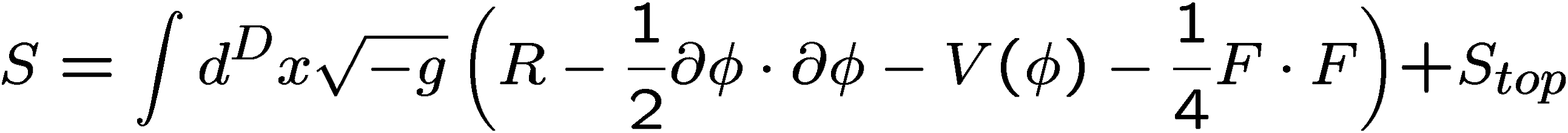 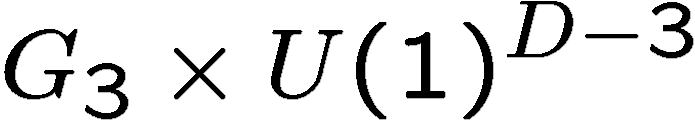 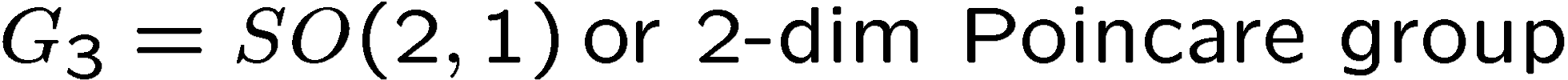 ここでは、まず単純な解のクラスとしての場合について考察していくことにする
定常  + D-3 個の回転対称性をもつ真空解
Consequence of symmetry and dynamics
対称性の仮定:  Stationary +  (D-3)-rotation symmetries 



            　　　　　　polar angle 座標のみに依存する関数になる
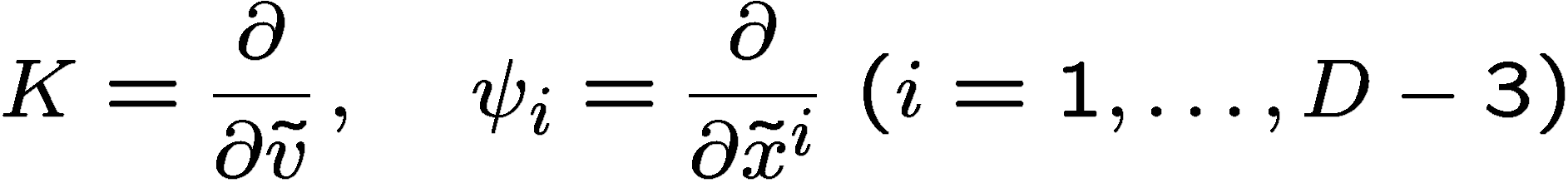 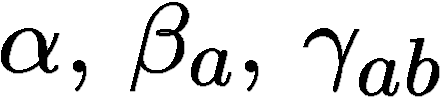 ダイナミクスは常微分方程式系に帰着する
D-3
さらに拡大された対称性　O(2,1) × U(1)
c.f.  Kunduri - Lucietti  08　D=4, 5の場合のスケール極限解の分類
ホライズン断面の位相構造    


      　　 D>5                      Kaluza-Klein black holes
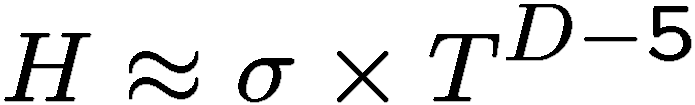 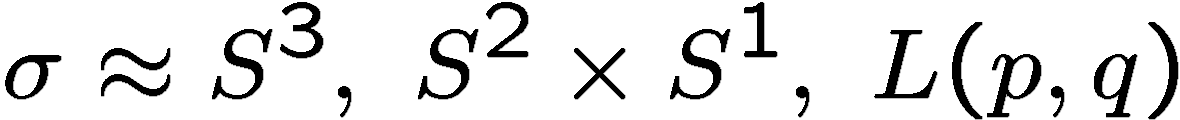 Matrix (sigma-model) formula
New coordinates
Coordinate transformation
And use the vacuum Einstein  equations
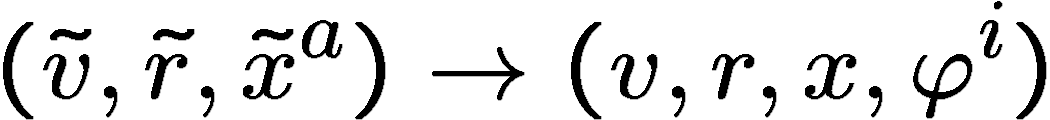 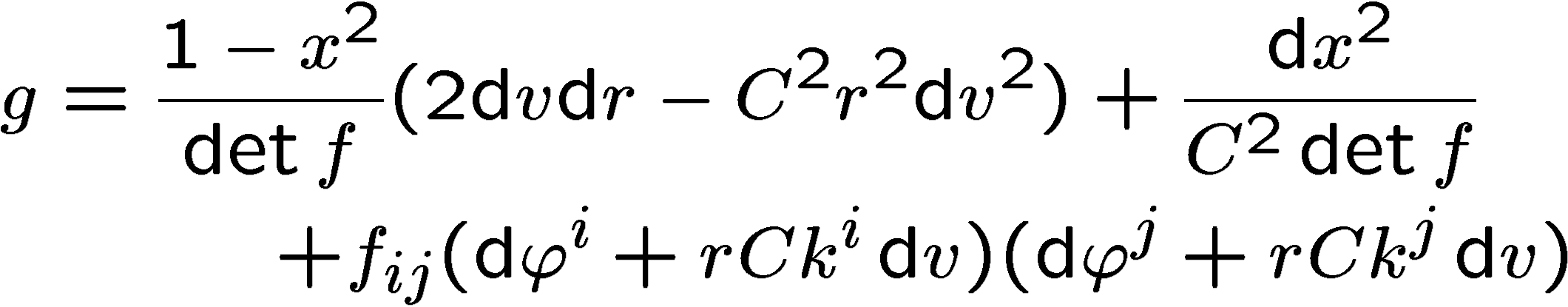 constants
: function of polar coord.
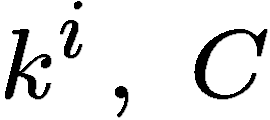 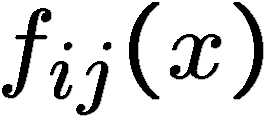 We wish to determine                                by using         the remaining components of Einstein’s equations
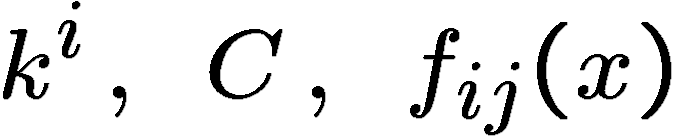 c.f. Standard Weyl-Papapetrou form
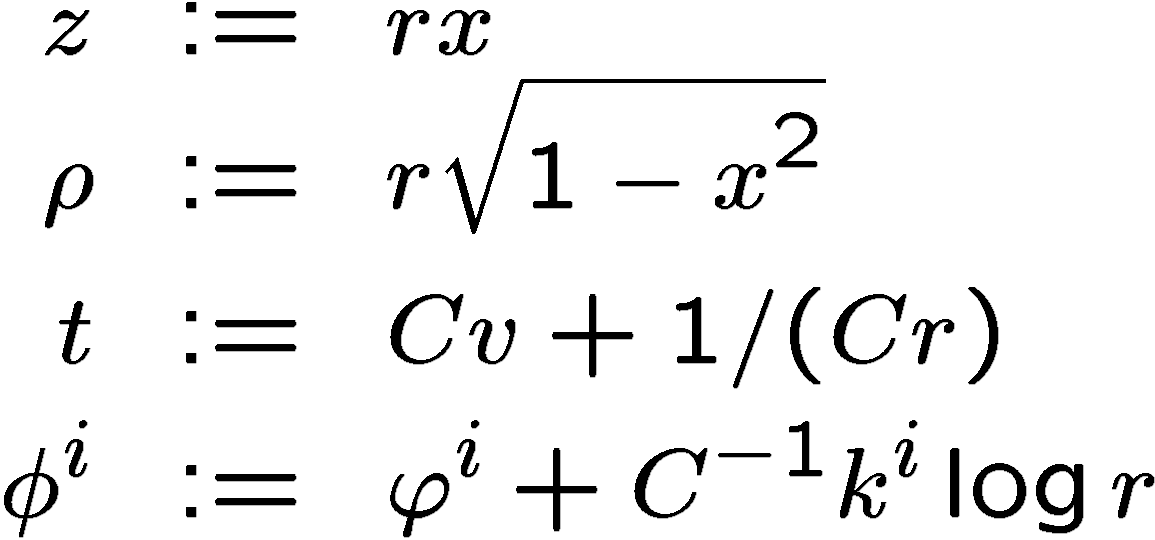 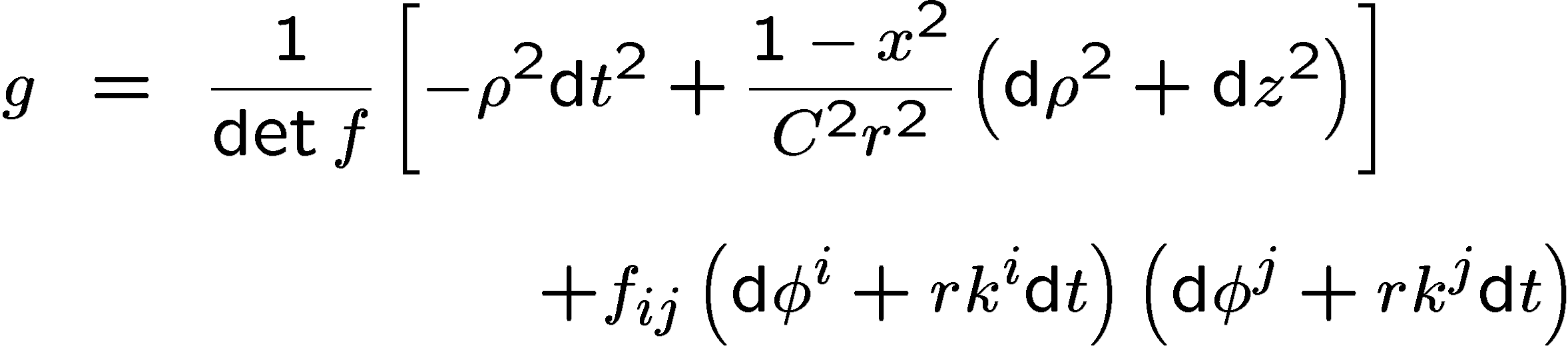 Matrix expression
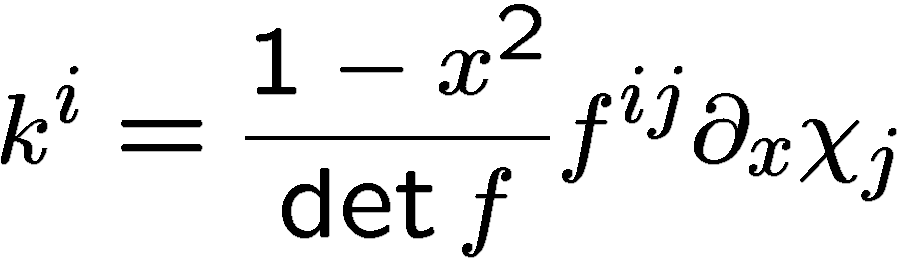 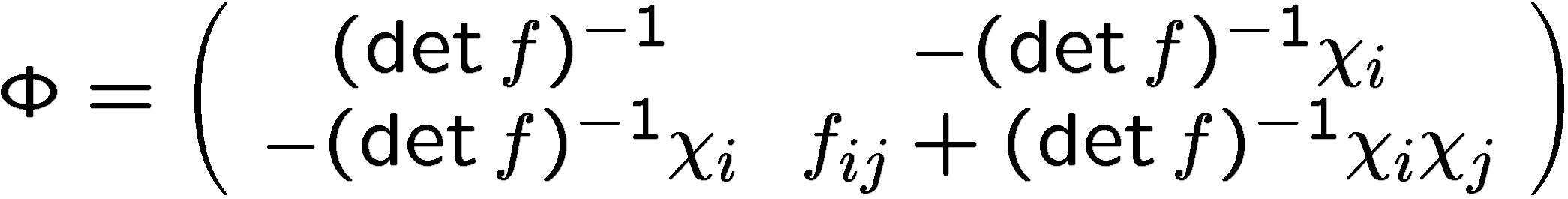 Maison 1979
Einstein’s equations
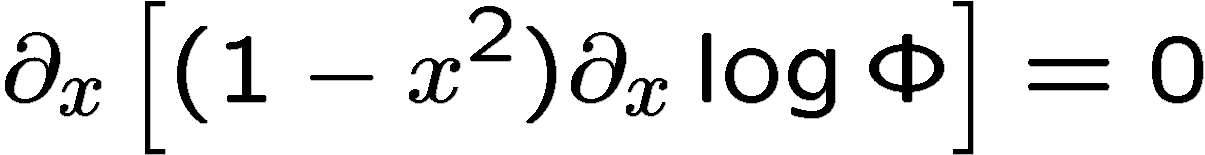 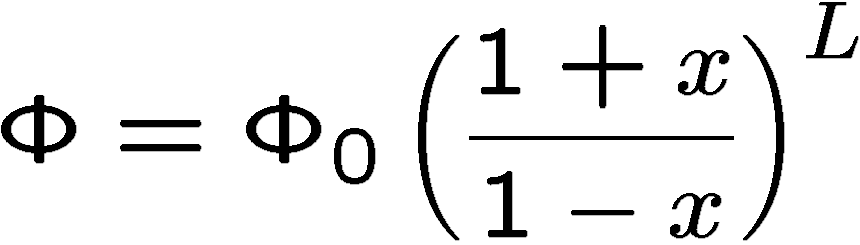 General solutions
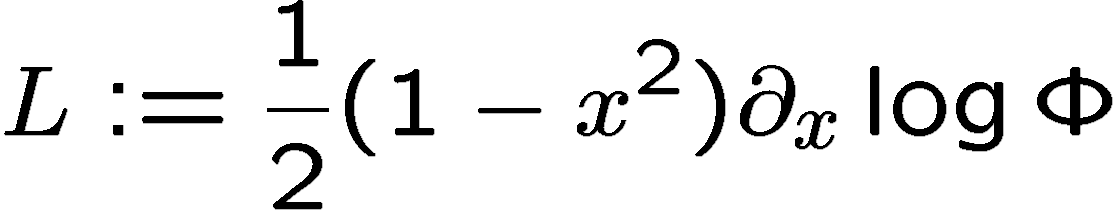 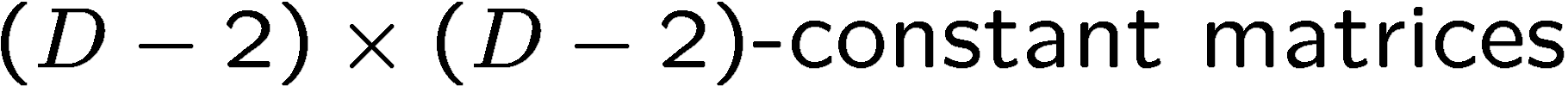 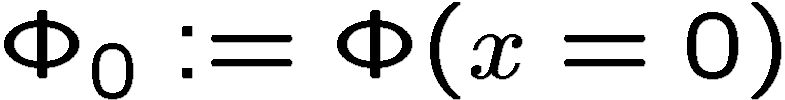 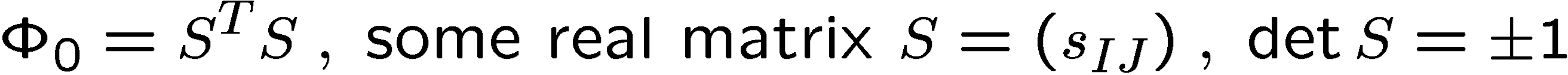 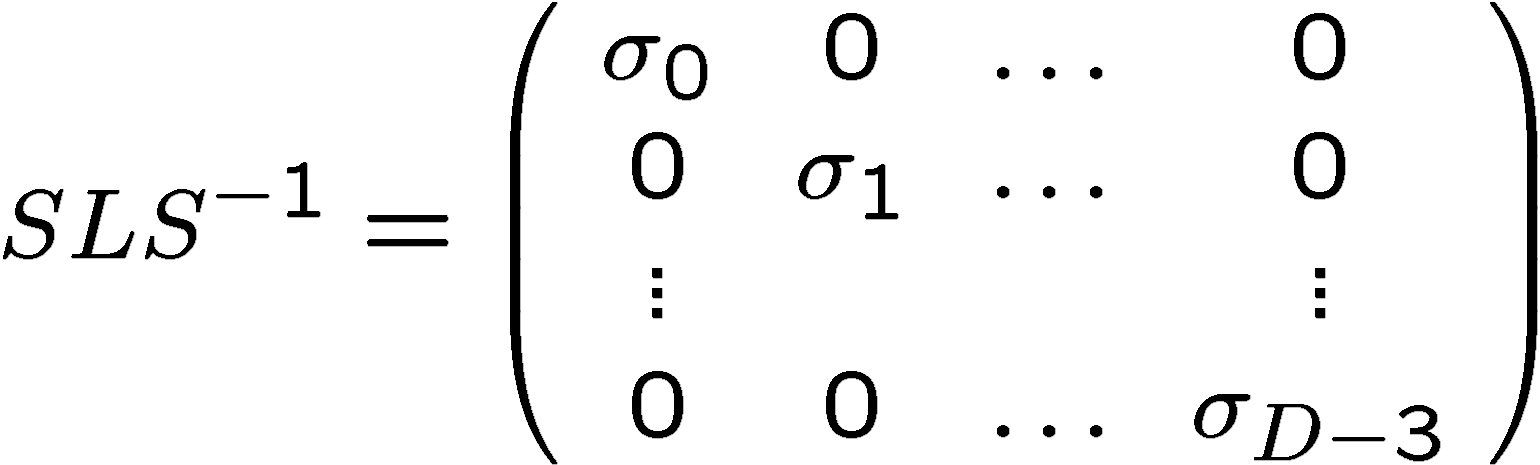 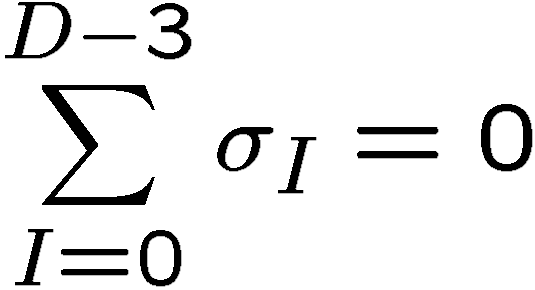 Most general solutions for near-horizon metric
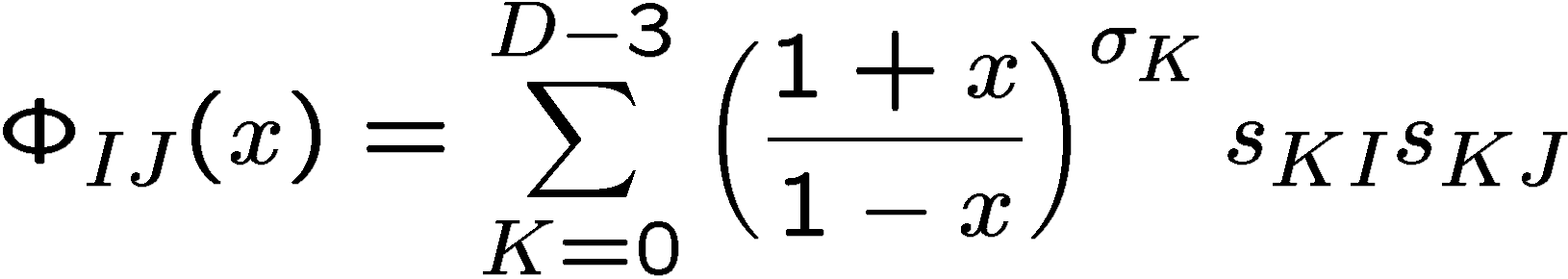 are characterized by the real parameters
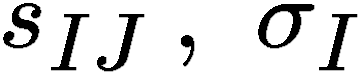 (Further constraints on                      come from the smoothness)
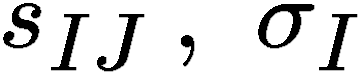 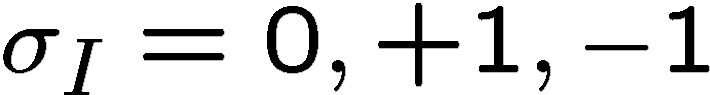 軸対称性の固定点とホライズン・トポロジー：　例
5D  spherical hole
5D  ring
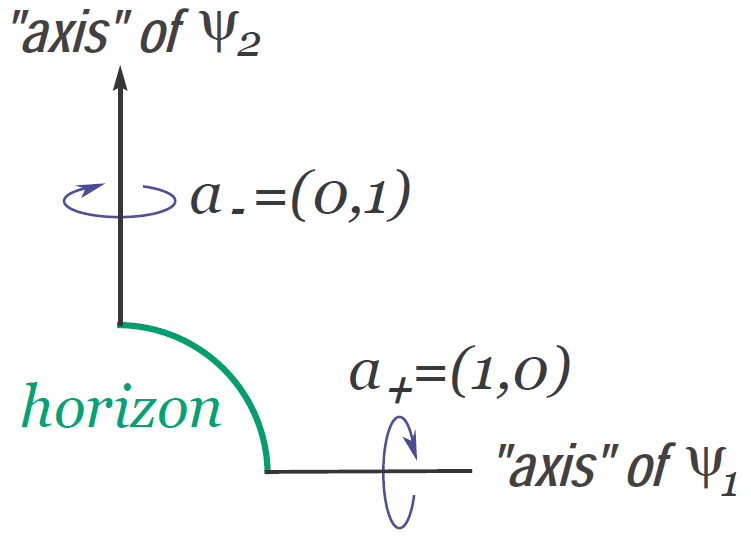 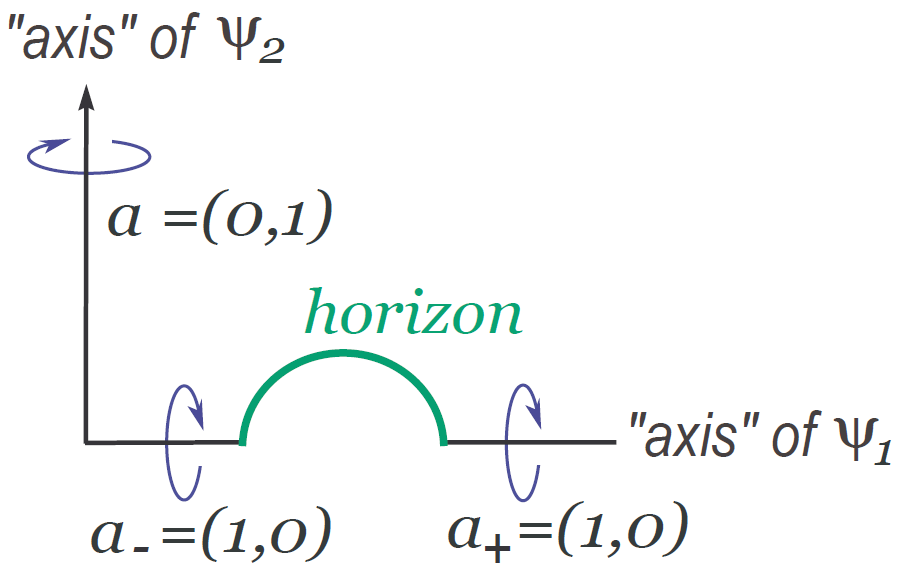 ホライズン両隣のベクトル    　　　　  に着目すると
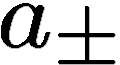 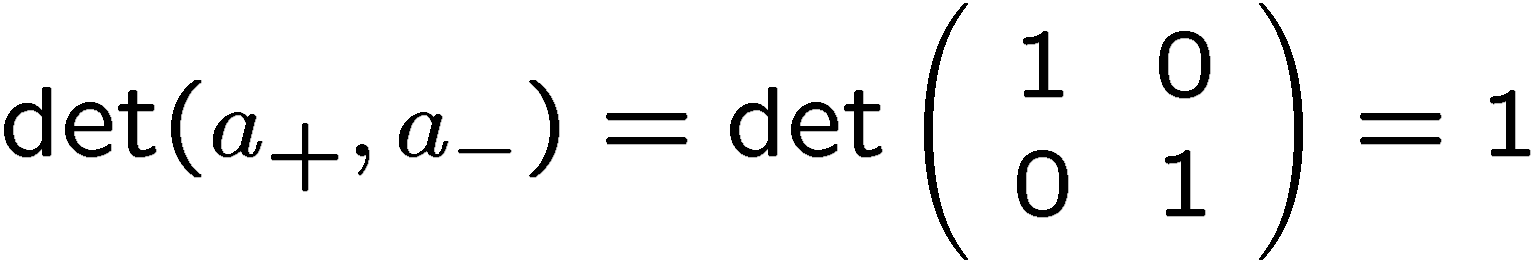 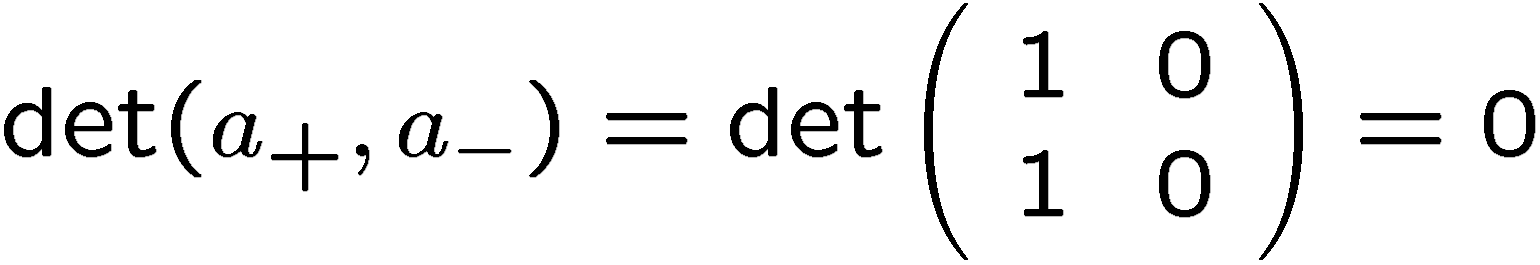 “hole”
“ring”
Horizon topology
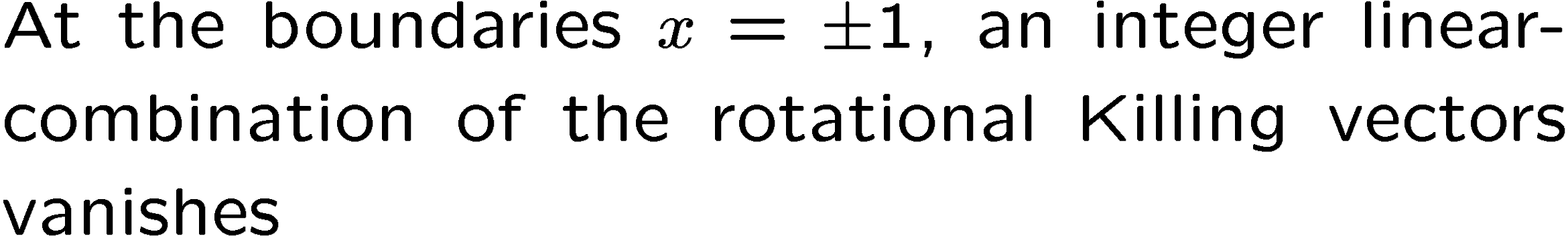 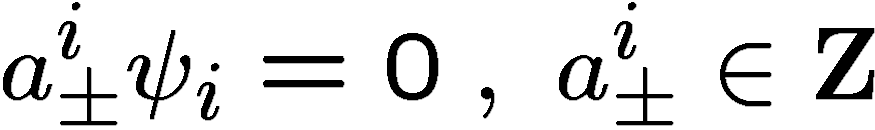 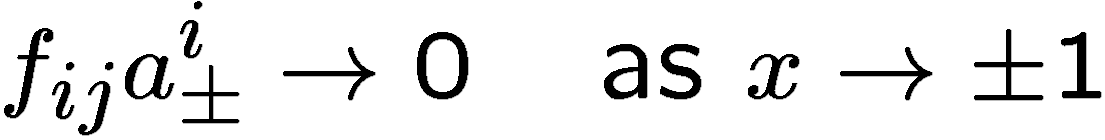 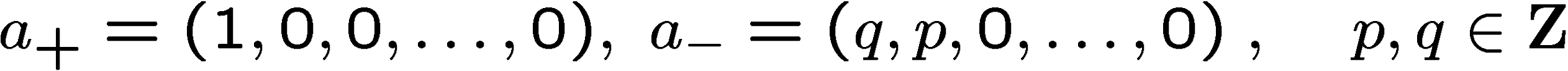 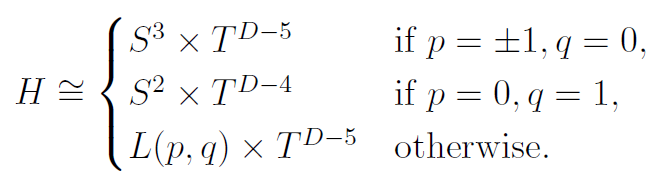 Classification parameters:
All possible vacuum near-horizon metrics w/ the assumed symmetries are parameterized by the real parameters and integers
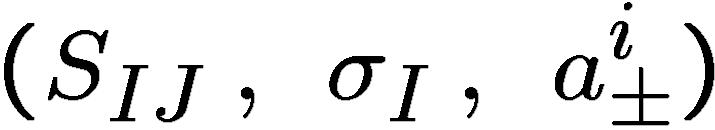 :                                   continuous parameters related    
    to e.g., Horizon area,  Angular momenta
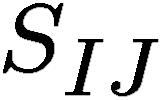 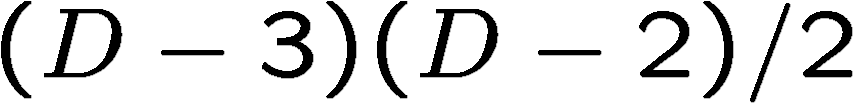 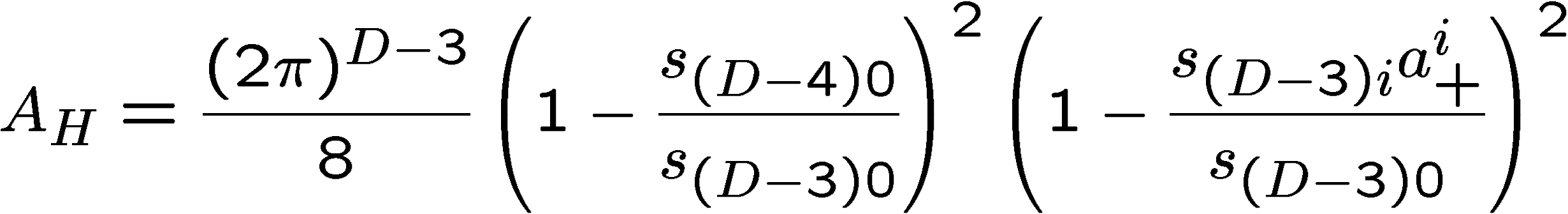 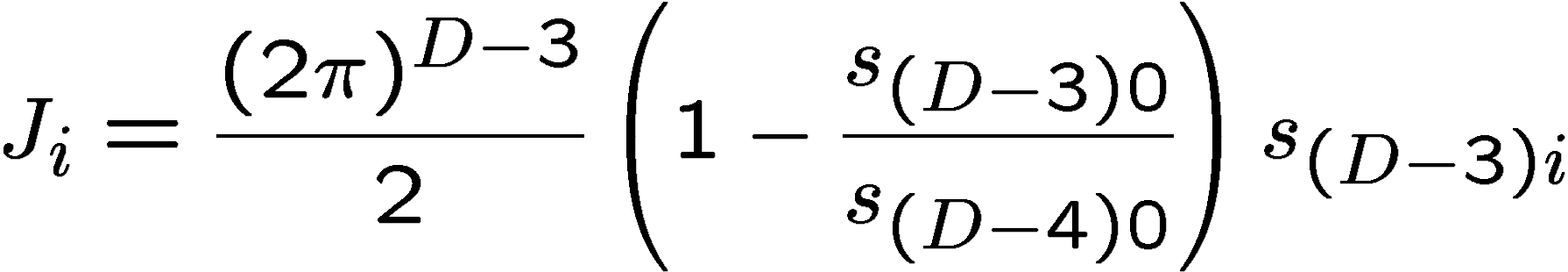 Constructing All possible solutions
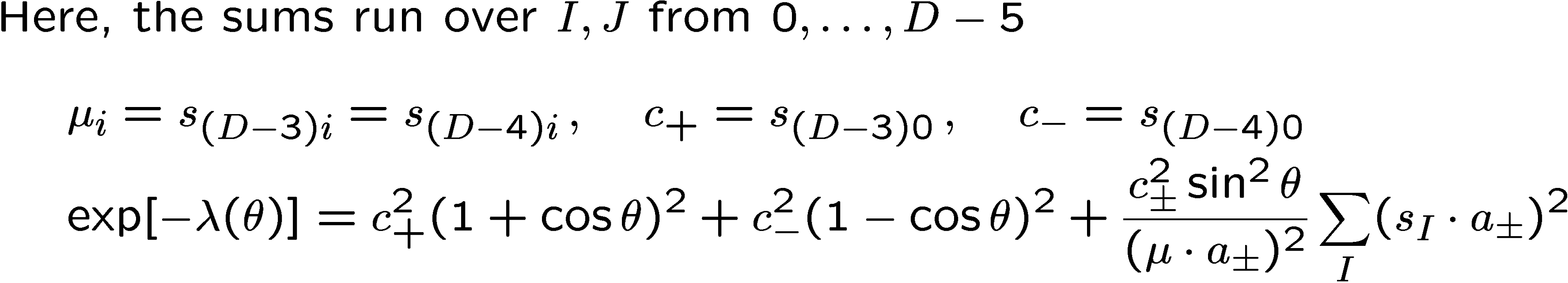 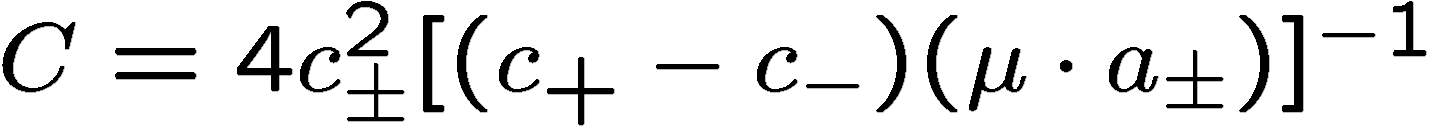 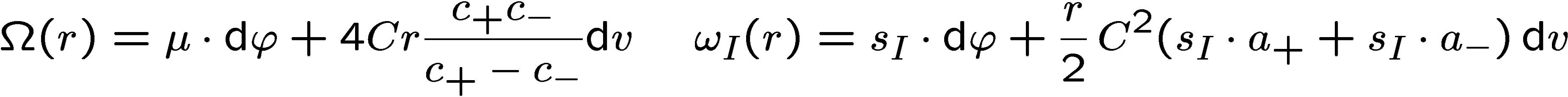 例:  D=5 “リング”的位相を持つ場合のスケール極限解
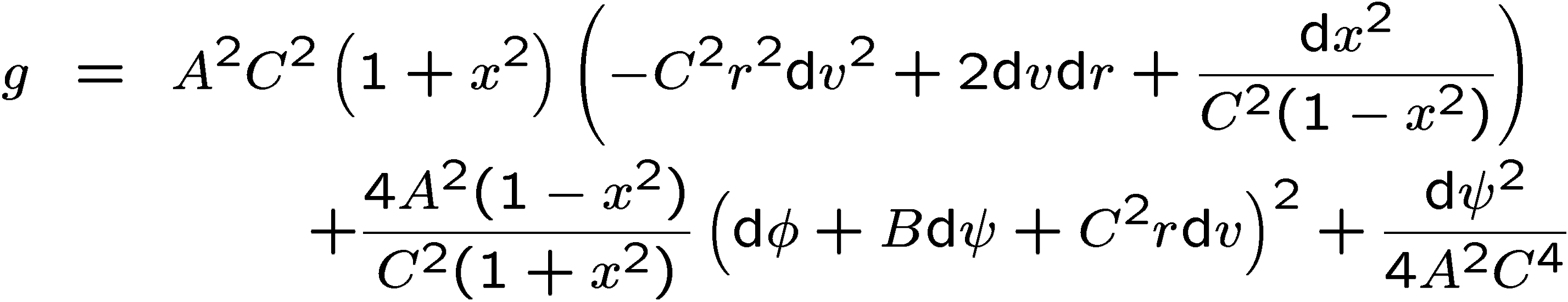 Near-horizon of 5D extremal black ring is globally isometric to that of a boosted extreme Kerr-string
Summary
We have identified all parameters that determine
    all possible vacuum near-horizon geometries in D-dimensions w/ symmetries SO(2,1)×U(1)  
    by using the matrix (sigma-model) formula

We have explicitly constructed all solutions characterized by those parameters
D-3